12. Psychic and Light Microclimate
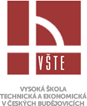 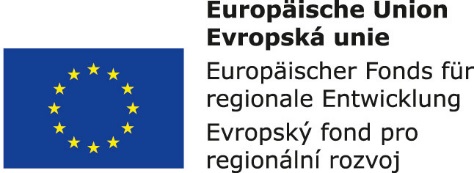 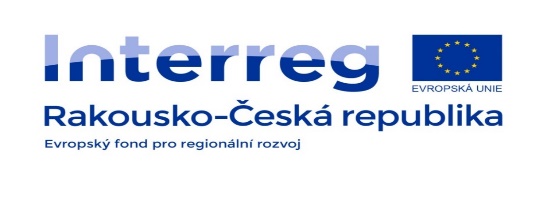 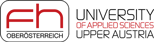 Colors of the Internal Environment
The color of the indoor environment can be expressed by:

Surface color and light color

Surface material

Combination of colors on multicolored surfaces

Size of spaces
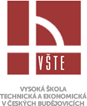 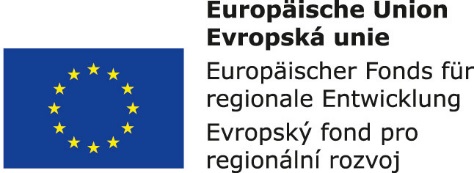 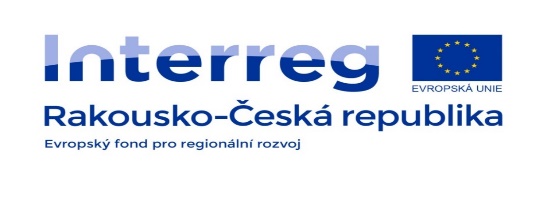 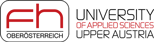 Indoor Lighting
Lighting can be divided in term of light sources:

Daylight - natural, scattered light and direct sunlight

Artificial lighting - artificial sources

Combined lighting - Daylight illumination supplemented with artificial light
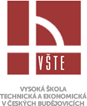 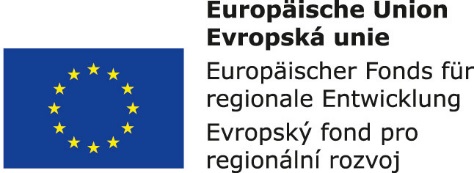 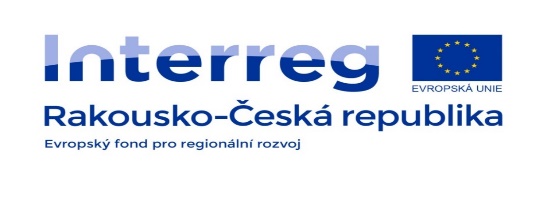 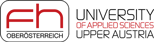 Indoor Lighting
The criteria used to describe the light microclimate are:

Daylight factor

Illumination

Temperature of chromaticity

Color rendering index (CRI)

Glare index
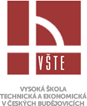 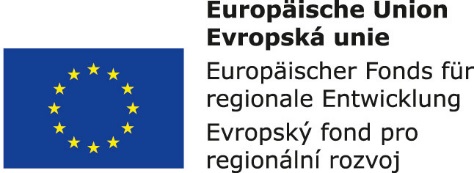 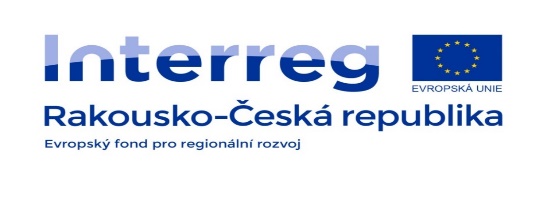 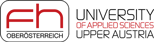 Indoor Lighting
The light is a visible glow capable of inducing an immediate visual perception evaluated by normal human sight. The range of visible radiation is within the wavelength range from 380 to 780 nm.

The daylighting factor is the ratio of illumination at a point on a defined plane by a direct or reflected skylight at that time to a comparative illumination of the outer, unshaded horizontal plane under the assumed or known distribution of sky brightness.

Light intensity (illumination) is a photometric quantity defined as the light flux incident to the surface unit. It is therefore the ratio of light flux (lumens) and area (m2).
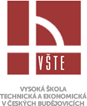 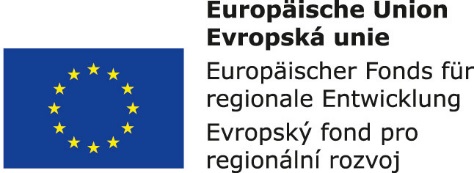 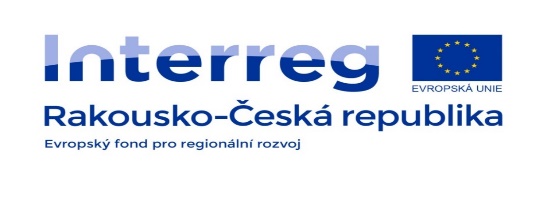 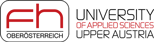 Color of the Space
Visual perception of colors creates feelings of warmth and cold. 

Color is the property of light, or the substance from which the light comes out. Color expresses a perception that is created on the retina by visible electromagnetic radiation (waves).

The color perception depends on the spectral composition of the incoming light (dependence of light flux and frequency or wavelength) and its intensity relative to the background.
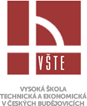 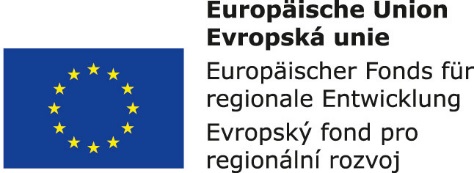 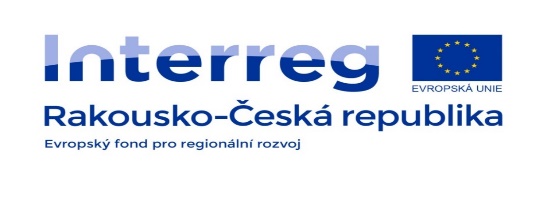 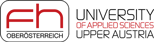 Effects of Psychic and Light Stress
Visual perception of the internal space is closely related to the central nervous system.
Light microclimate encourages feelings of anger, excitement, or joy and serenity.
The light microclimate is defined by the geometric dimensions of the space, the type of light sources, the number and layout of the luminaires, the uniformity of lighting, the color rendering and the contrast in space. 
Mental fatigue can be a consequence of all components of the environment on the human nervous system.
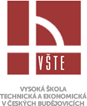 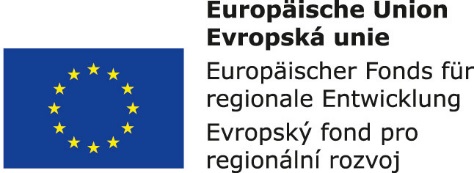 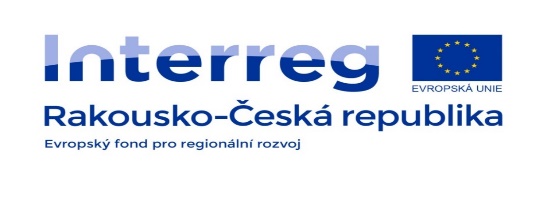 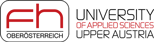